Явище адсорбції
Адсорбція 
(від лат. ad - на, при і 
sorbeo - поглинаю) – 
явище поглинання речовини з газуватого середовища чи розчину поверхневим шаром рідини або твердого тіла.
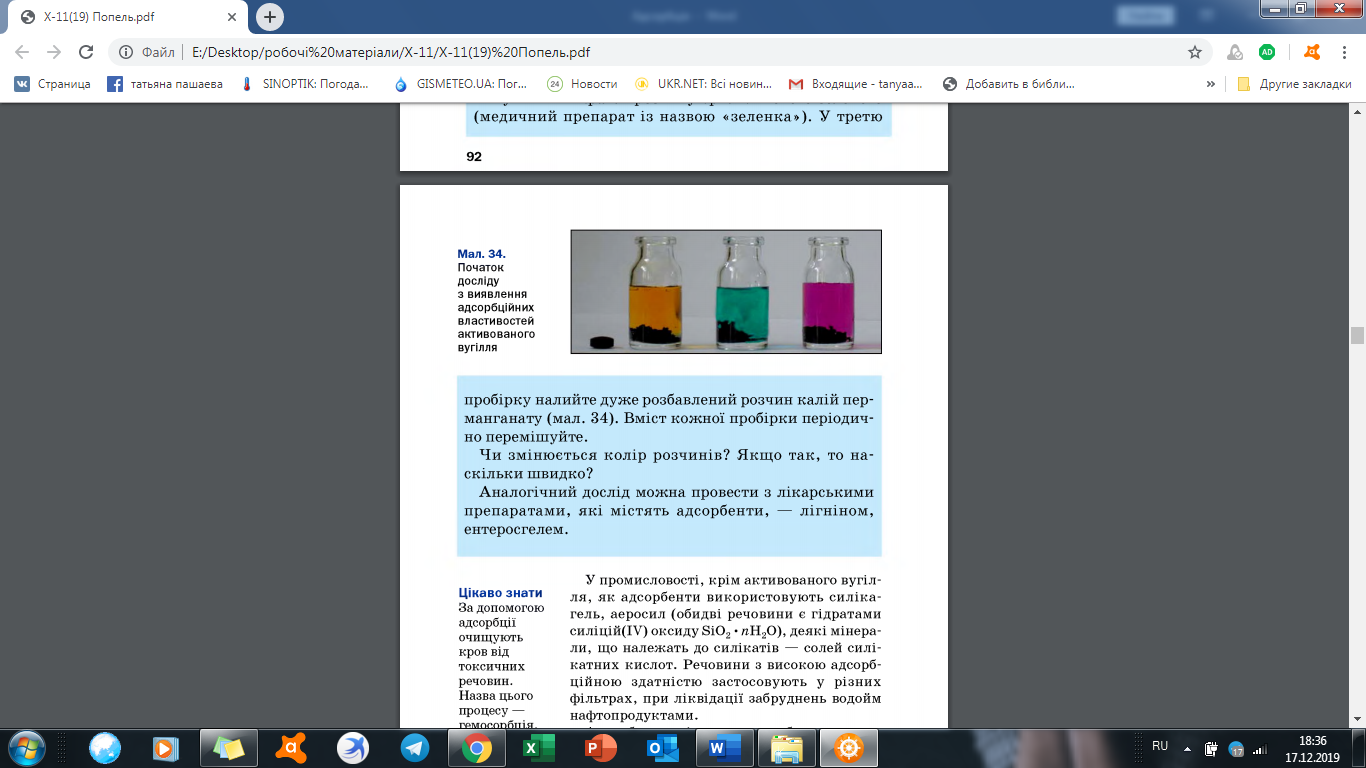 Будова неметалів
Частина неметалів має атомну будову. 
З окремих атомів складаються інертні гази — гелій, неон, аргон, криптон, ксенон і радон. 
У графіті, алмазі, силіції, борі, червоному фосфорі атоми сполучені один з одним.

Інші неметали — молекулярні речовини. 
Існують неметали, які складаються із двохатомних молекул. (Назвіть ці речовини.) 
Більша кількість атомів міститься в молекулах озону О3, білого фосфору Р4, сірки S8. 
Атоми в неметалах сполучені ковалентними неполярними зв’язками — простими, іноді подвійними, потрійними.
1. Поняття про адсорбцію
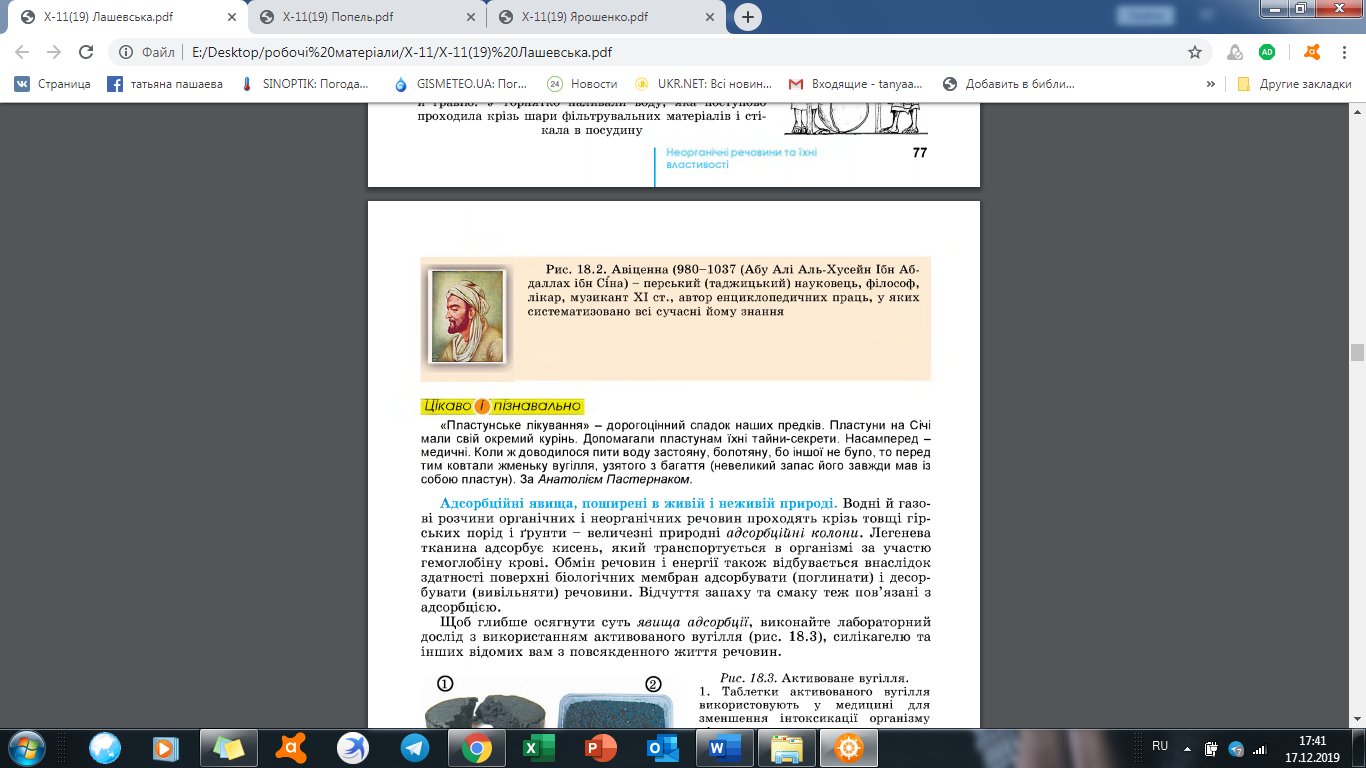 Адсорбція відома людству з давніх-давен, її широко використовують у наші дні. 
Ще в Стародавньому Єгипті, Індії, Греції деревне вугілля та глину використовували для очищення води, вина та під час лікування отруєнь, дизентерії, гепатиту тощо. 
У «Каноні лікарської науки» Авіценна описав методи вживання сорбентів як засобу профілактики багатьох хвороб. 
Лікарі Давньої Русі використовували для цього березове та кісткове вугілля.
Авіценна (980-1037 (Абу Алі Аль-Хусейн Ібн Абдаллах ібн Сіна) - перський (таджицький) науковець, філософ, лікар, музикант XI ст., автор енциклопедичних праць, у яких систематизовано всі сучасні йому знання
Очищення води в давнинуУ велике глиняне горнятко з дірками в споді насипали шар крупного гравію, потім - шари піску, деревного вугілля, знову піску й гравію. У горнятко наливали воду, яка поступово проходила крізь шари фільтрувальних матеріалів і стікала в посудину.
«Пластунське лікування» - дорогоцінний спадок наших предків. Пластуни на Січі мали свій окремий курінь. Допомагали пластунам їхні тайни-секрети. Насамперед – медичні. Коли ж доводилося пити воду застояну, болотяну, бо іншої не було, то перед тим ковтали жменьку вугілля, узятого з багаття (невеликий запас його завжди мав із собою пластун).              За Анатолієм Пастернаком
2. Адсорбційні явища, поширені в живій і неживій природі
Водні й газові розчини органічних і неорганічних речовин проходять крізь товщі гірських порід і ґрунти - величезні природні адсорбційні колони. 
Легенева тканина адсорбує кисень, який транспортується в організмі за участю гемоглобіну крові. 
Обмін речовин і енергії також відбувається внаслідок здатності поверхні біологічних мембран адсорбувати (поглинати) і десорбувати (вивільняти) речовини. 
Відчуття запаху та смаку теж пов’язані з адсорбцією
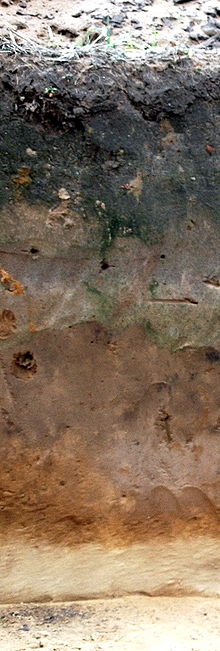 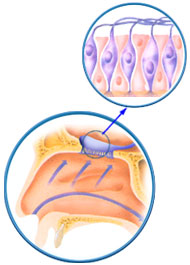 3. Адсорбція газуватих речовин свіжопрожареним деревним вугіллям
Деревне вугілля добувають нагріванням деревини без доступу повітря. 
Завдяки пористій поверхні (площа поверхні вугілля масою 1г становить 400-800 м2) воно добре поглинає гази та розчинені речовини. 
Задля збільшення поглинальної здатності деревне вугілля обробляють гарячою водяною парою. Таке вугілля називають активованим.
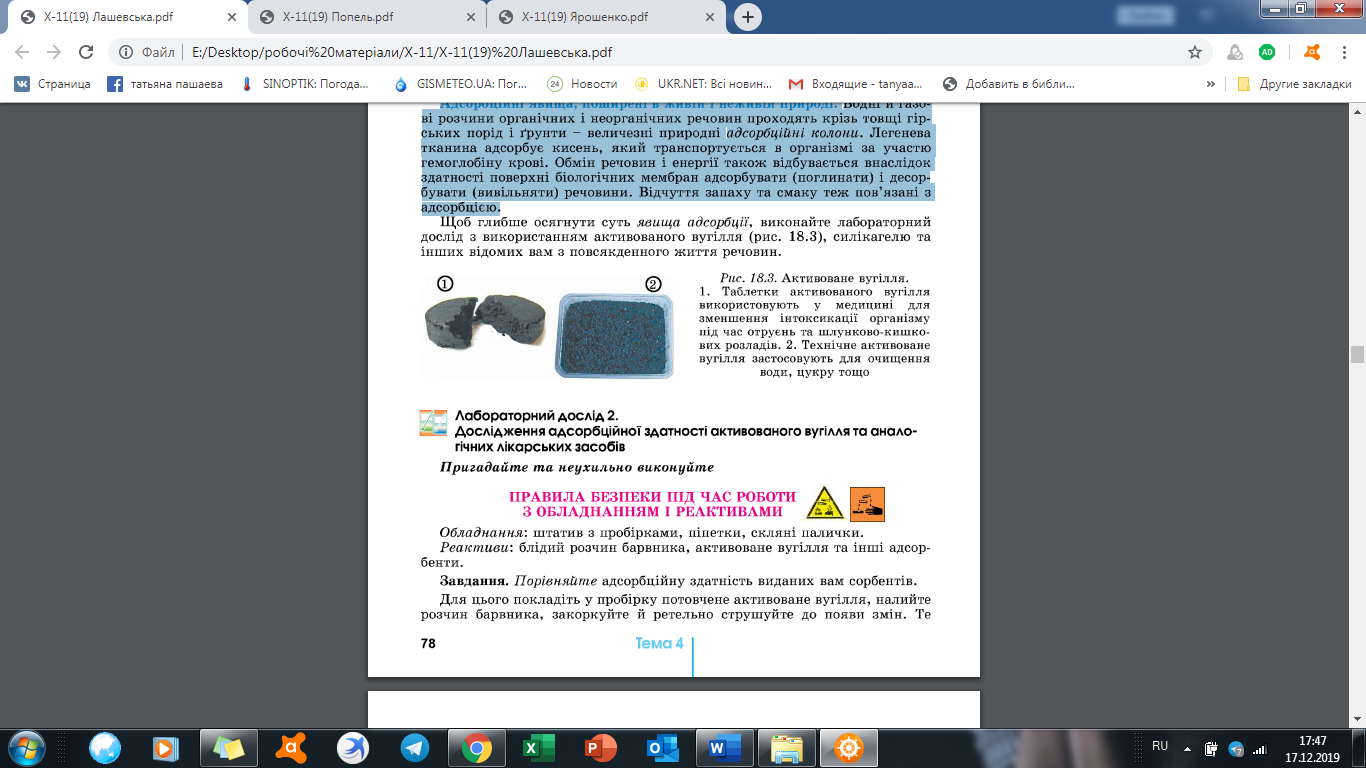 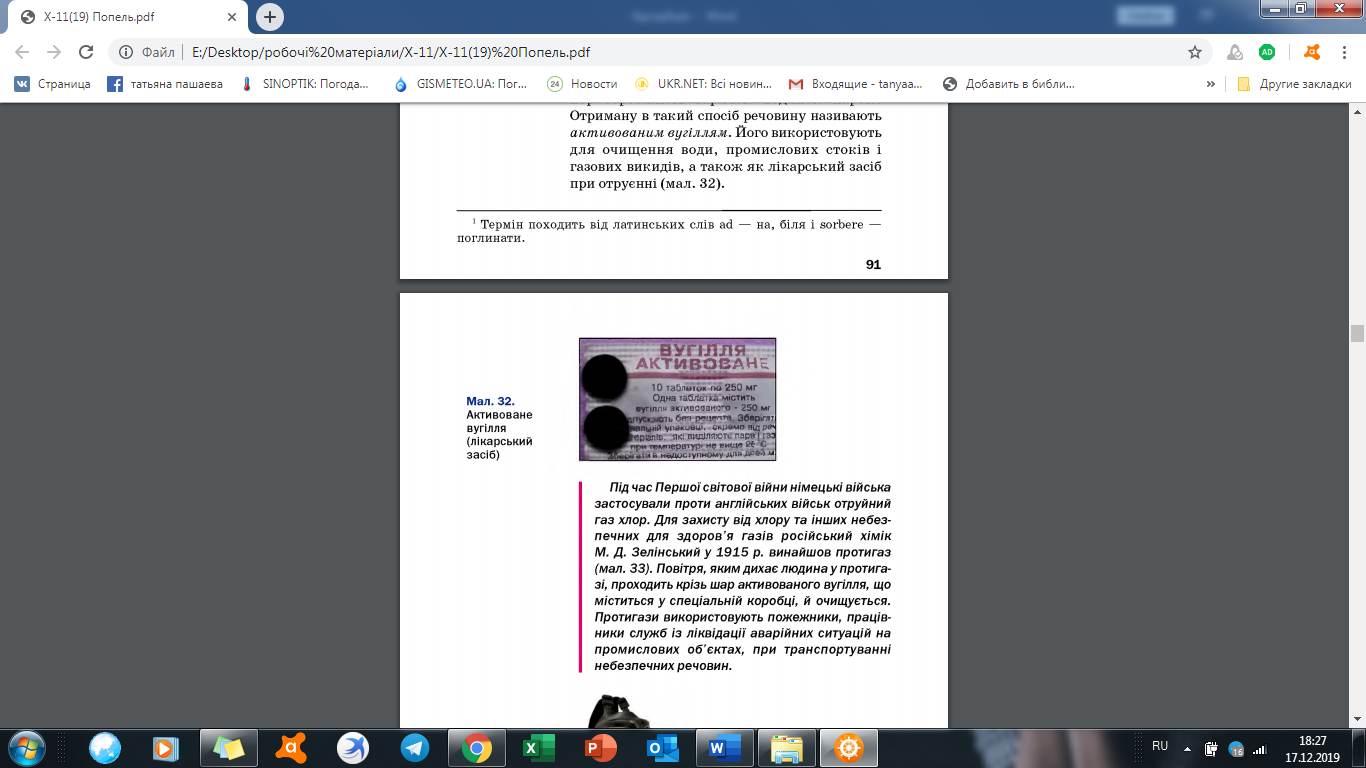 Адсорбція різних газів активованим вугіллям масою 1 г за температури 15 °С
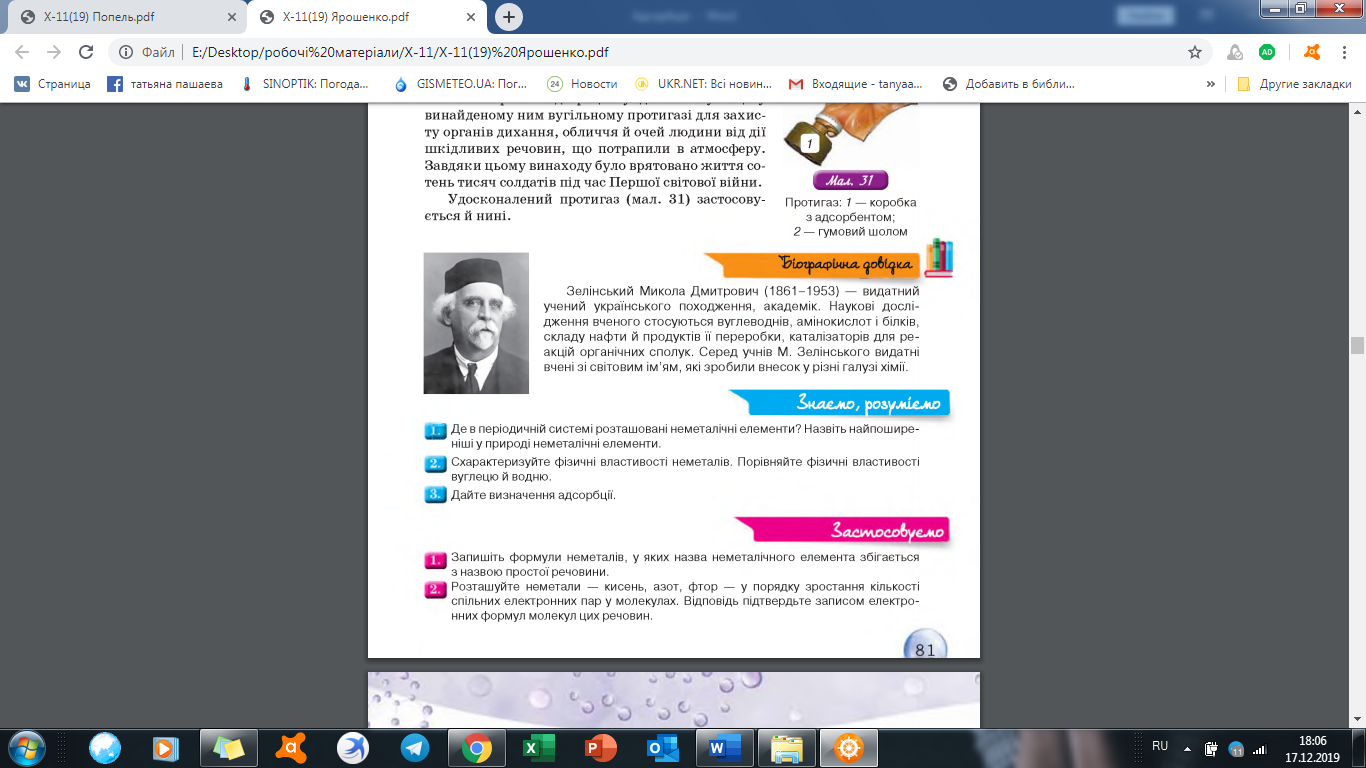 Адсорбцію бойових отруйних речовин з повітря використав М.Д. Зелінський, створивши під час Першої світової війни вугільний протигаз).
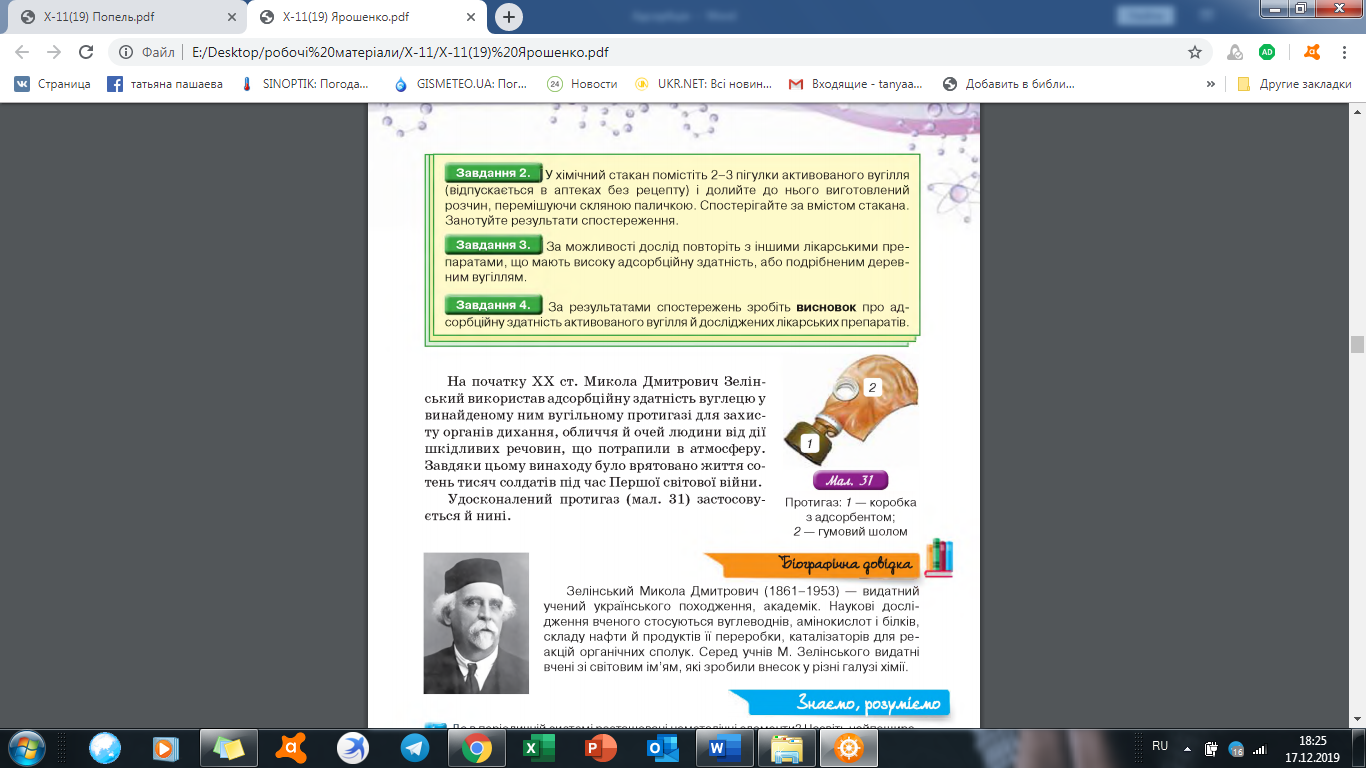 Протигаз: 
1 — коробка з адсорбентом; 
2 — гумовий шолом



Сучасний протигаз
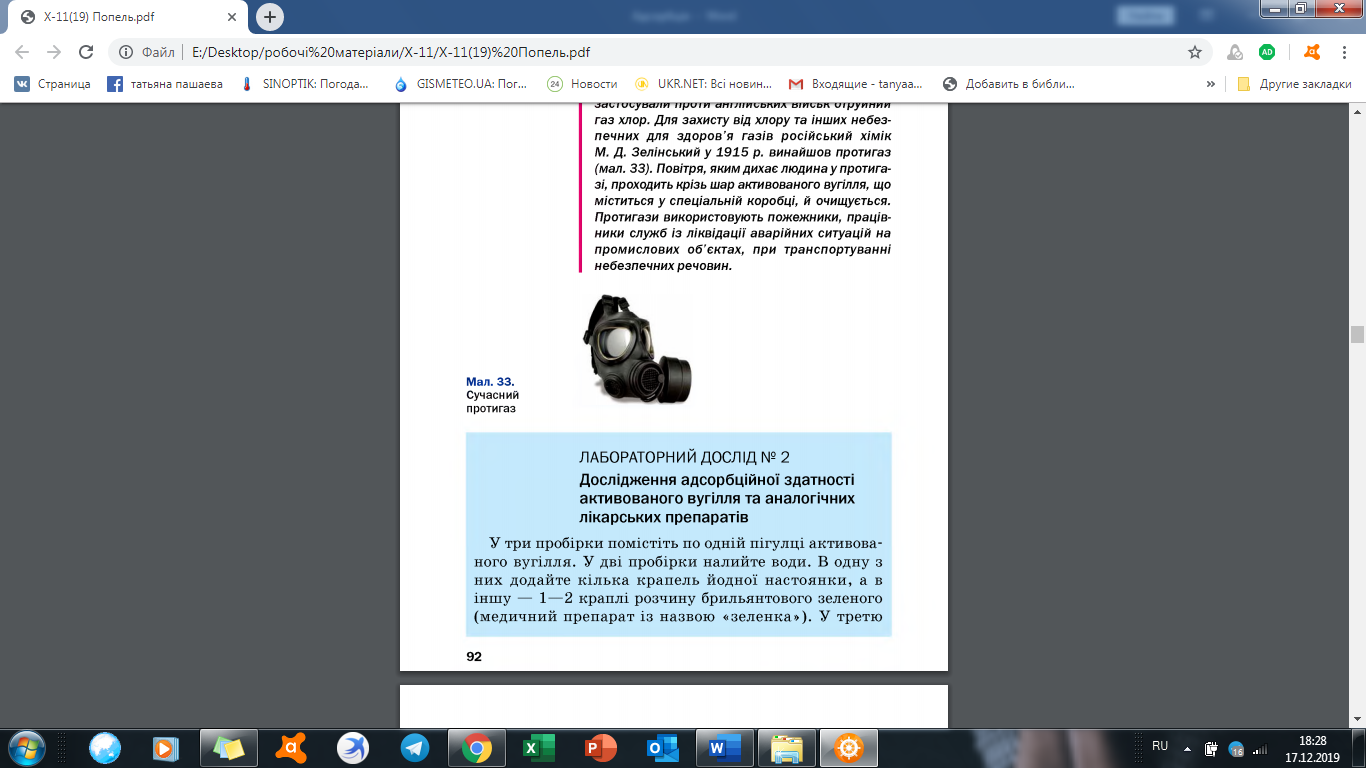 4. Адсорбція - основа численних промислових операцій і наукових досліджень
Чимало процесів очищення, виокремлення та розділення речовин, каталізу, техніки напівпровідників, медицини, будівництва, оборонної галузі, криміналістики, захисту довкілля ґрунтуються на використанні цього явища. 
Тобто застосування адсорбції в новітніх і традиційних технологіях слугує задоволенню потреб людини в духовних і матеріальних цінностях, збереженню здоров’я тощо.
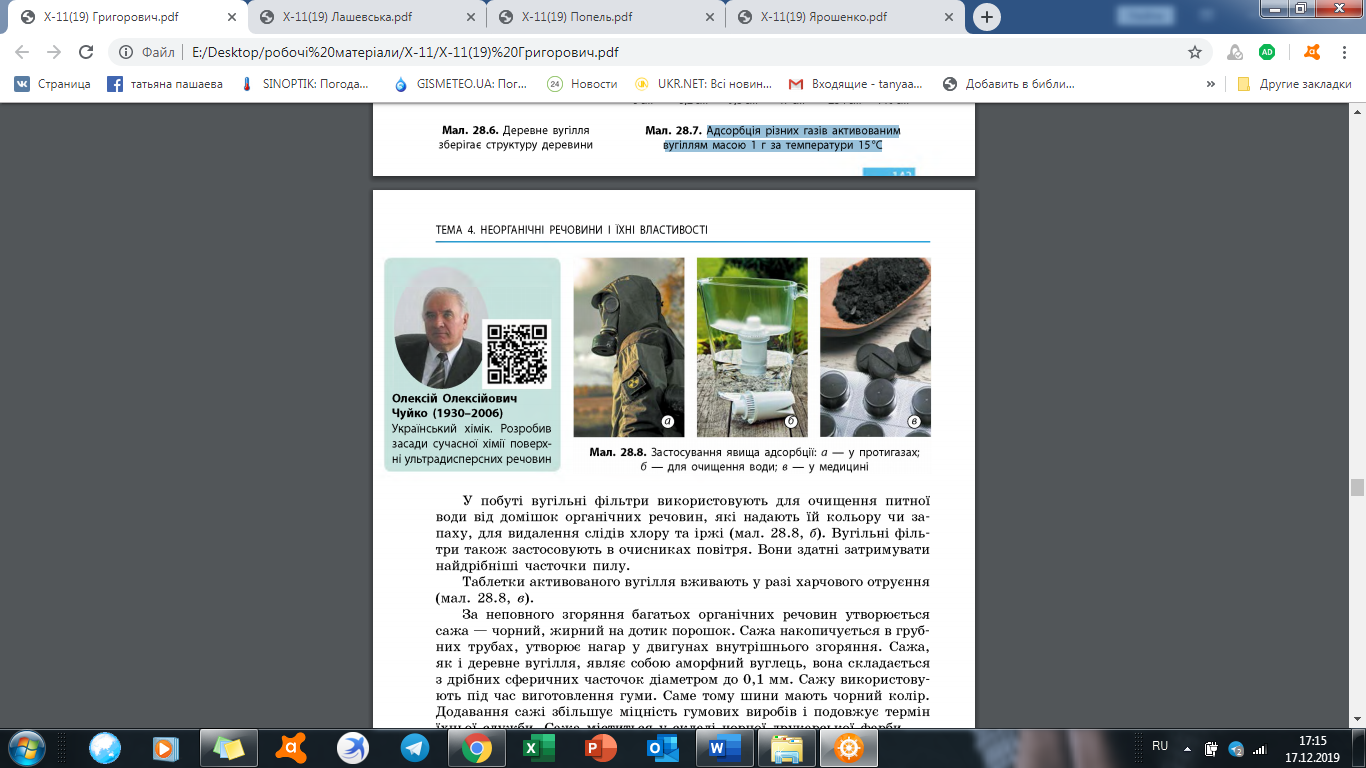 Застосування явища адсорбції: 
а – у протигазах, 
б – для очищення води, 
в – у медицині